Как различные животные готовятся к зиме 
УМК Перспектива
Подготовила учитель 2 Д класса   МБОУ СОШ №5 ст. Марьинской Дудникова Татьяна Геннадиевна
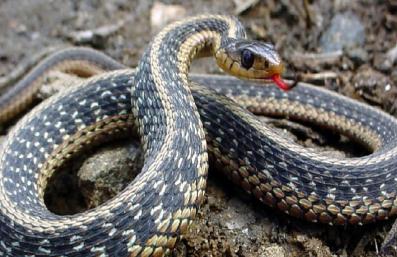 Впадают  в   спячку
С приходом холодов эти животные прячутся в укромные места и впадают в спячку. Лягушки зимуют на дне водоёма. Дышат они при этом кожей.
Линяют
У зайца и белки много врагов: лисы, совы, волки, а защита - только скорость ног. Потому им нужна защитная окраска зимой.
Запасают    корм
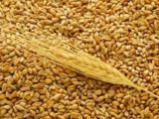 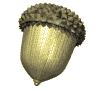 Всю   зиму   спят
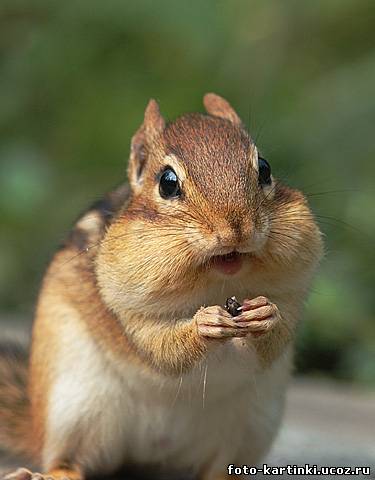 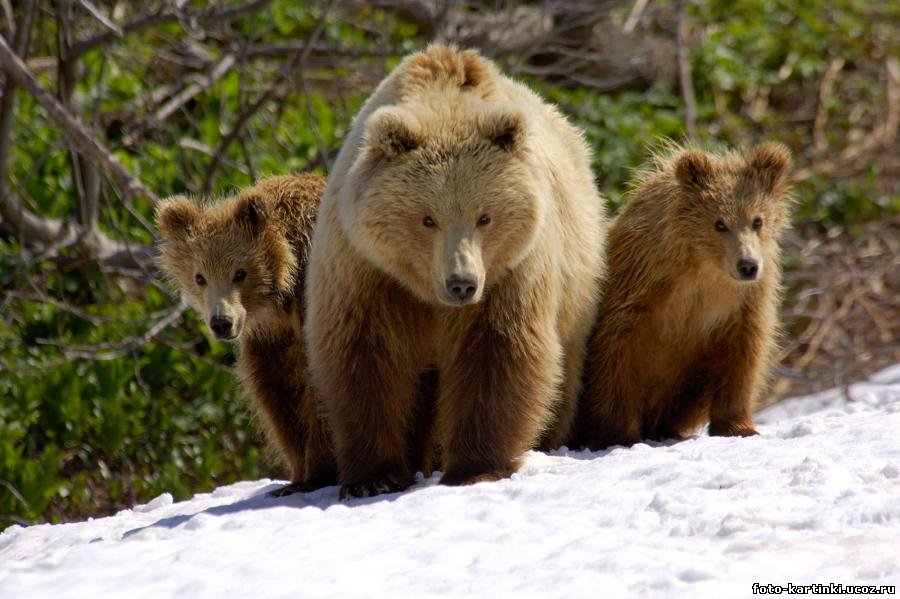 У медведицы зимой рождаются медвежата, которые питаются её молоком, а она продолжает дремать. Если медведя нечаянно разбудить, то он с голода станет очень опасным зверем, будет нападать на домашний скот и людей. Таких медведей называют ШАТУНАМИ.
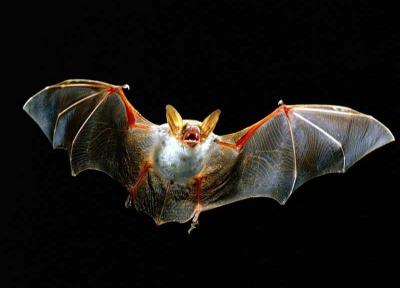 Спасибо за внимание!